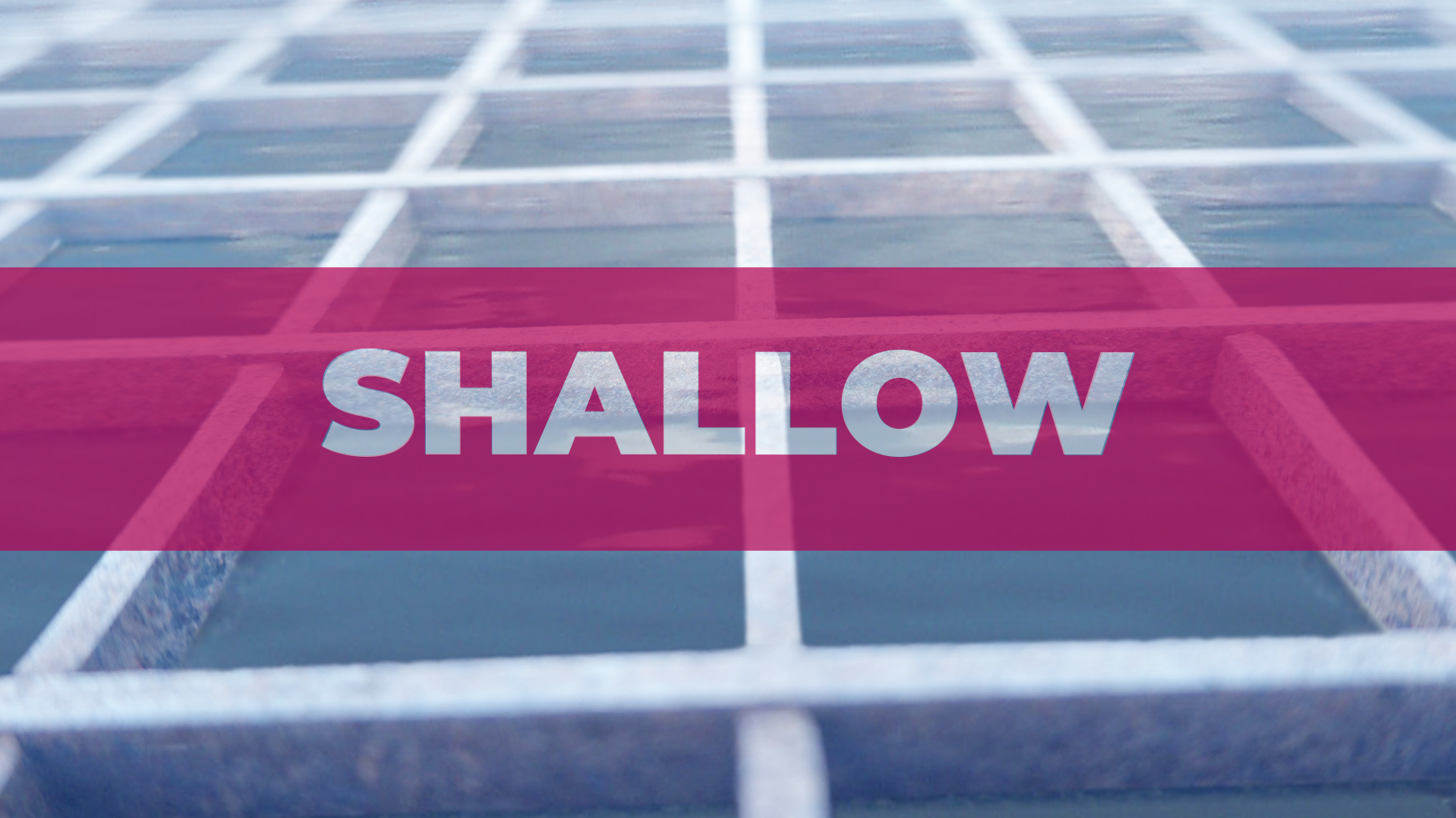 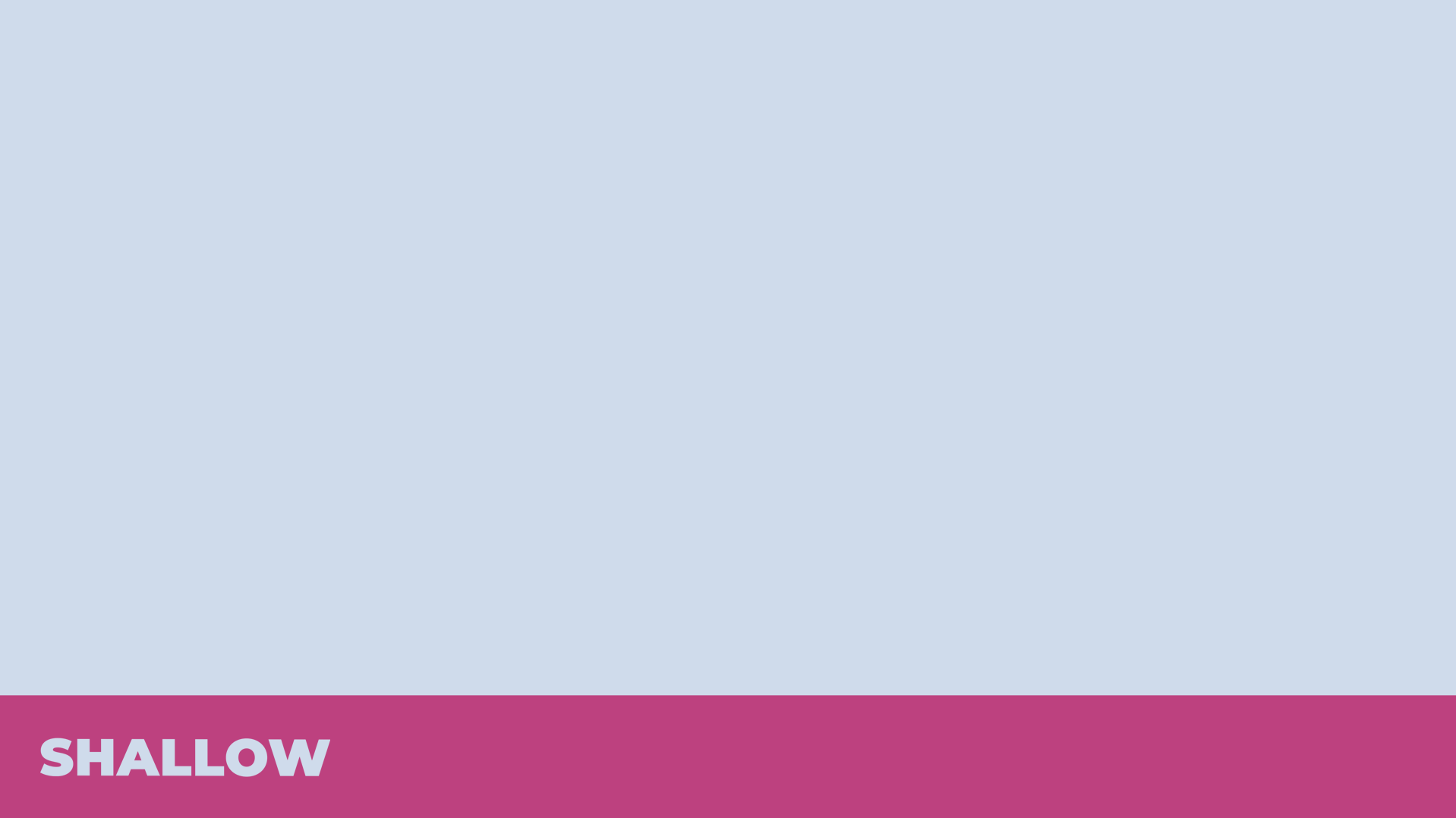 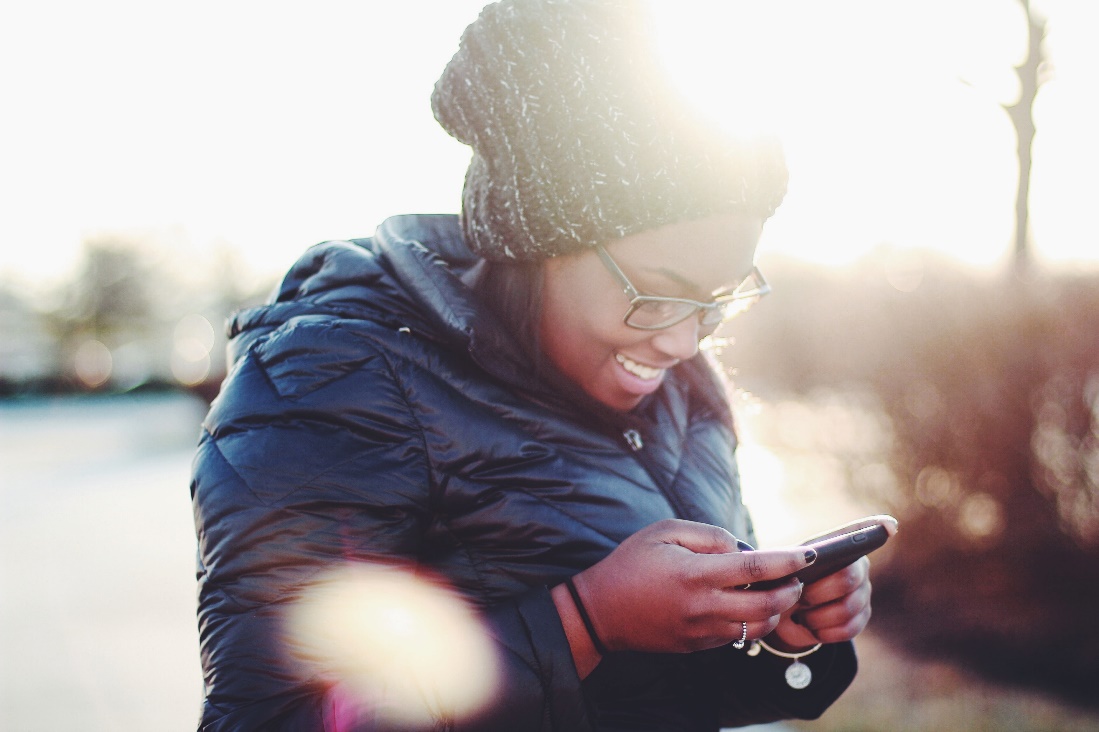 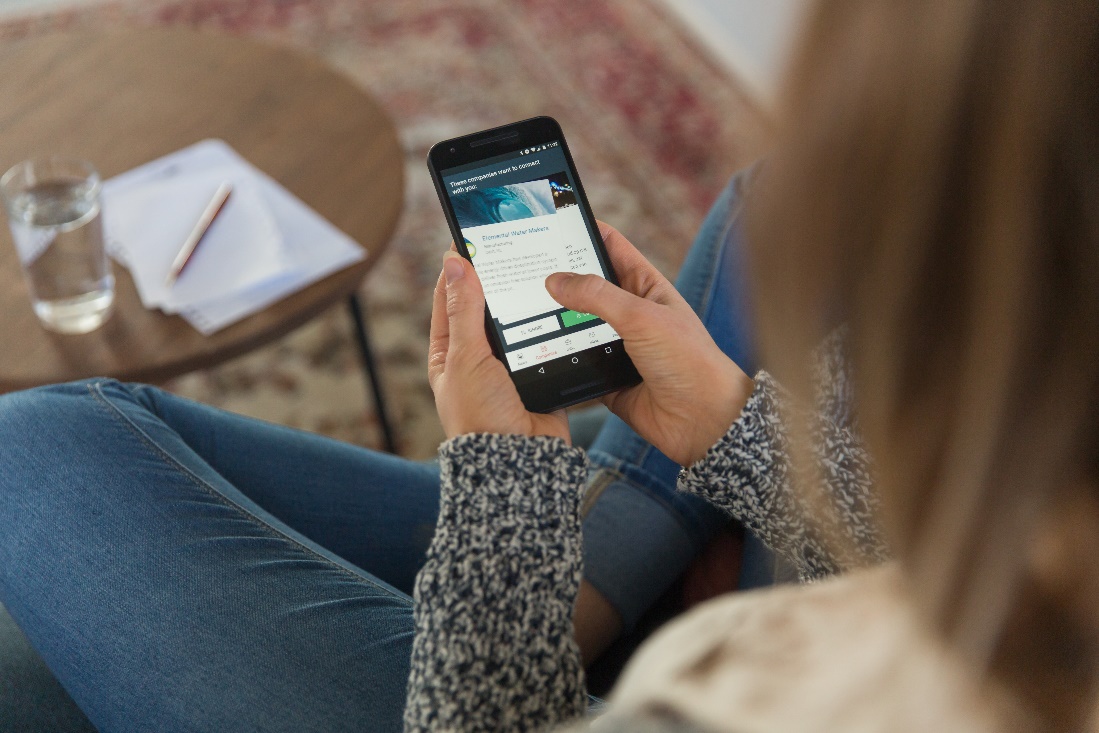 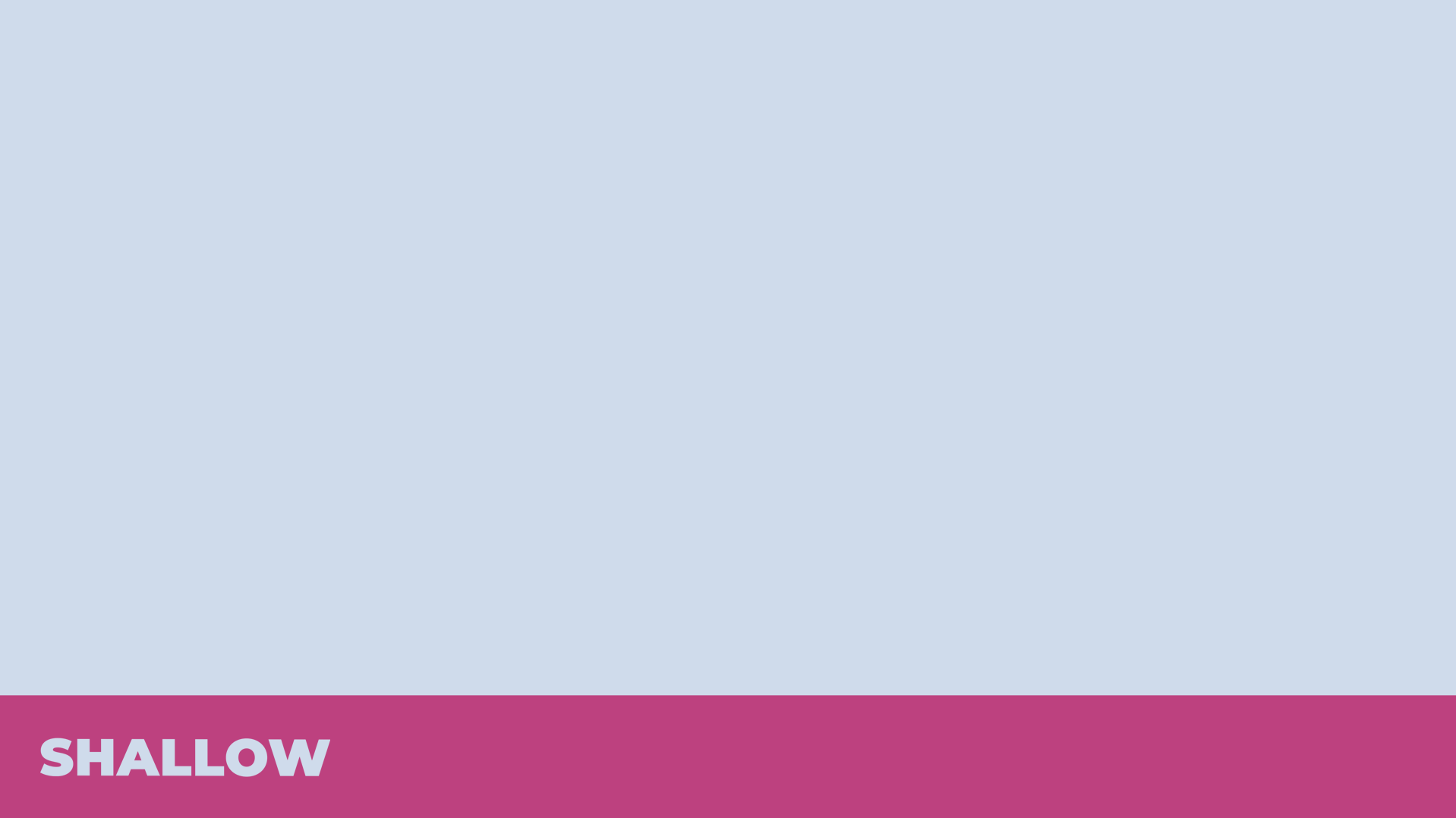 “For the mouth speaks
what the heart is full of.
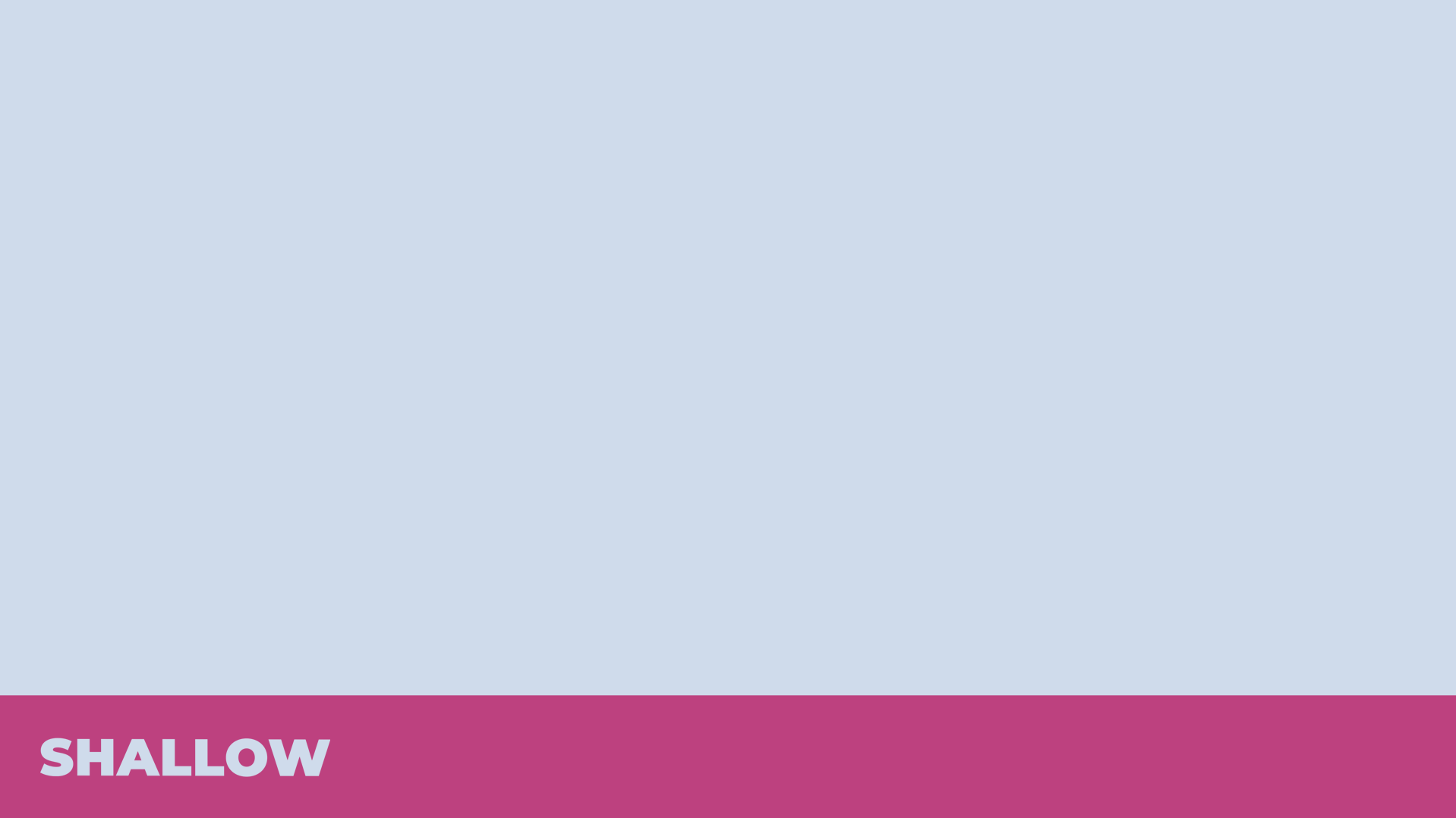 A good man brings good things
out of the good stored up in him,
and an evil man brings evil things
out of the evil stored up in him.
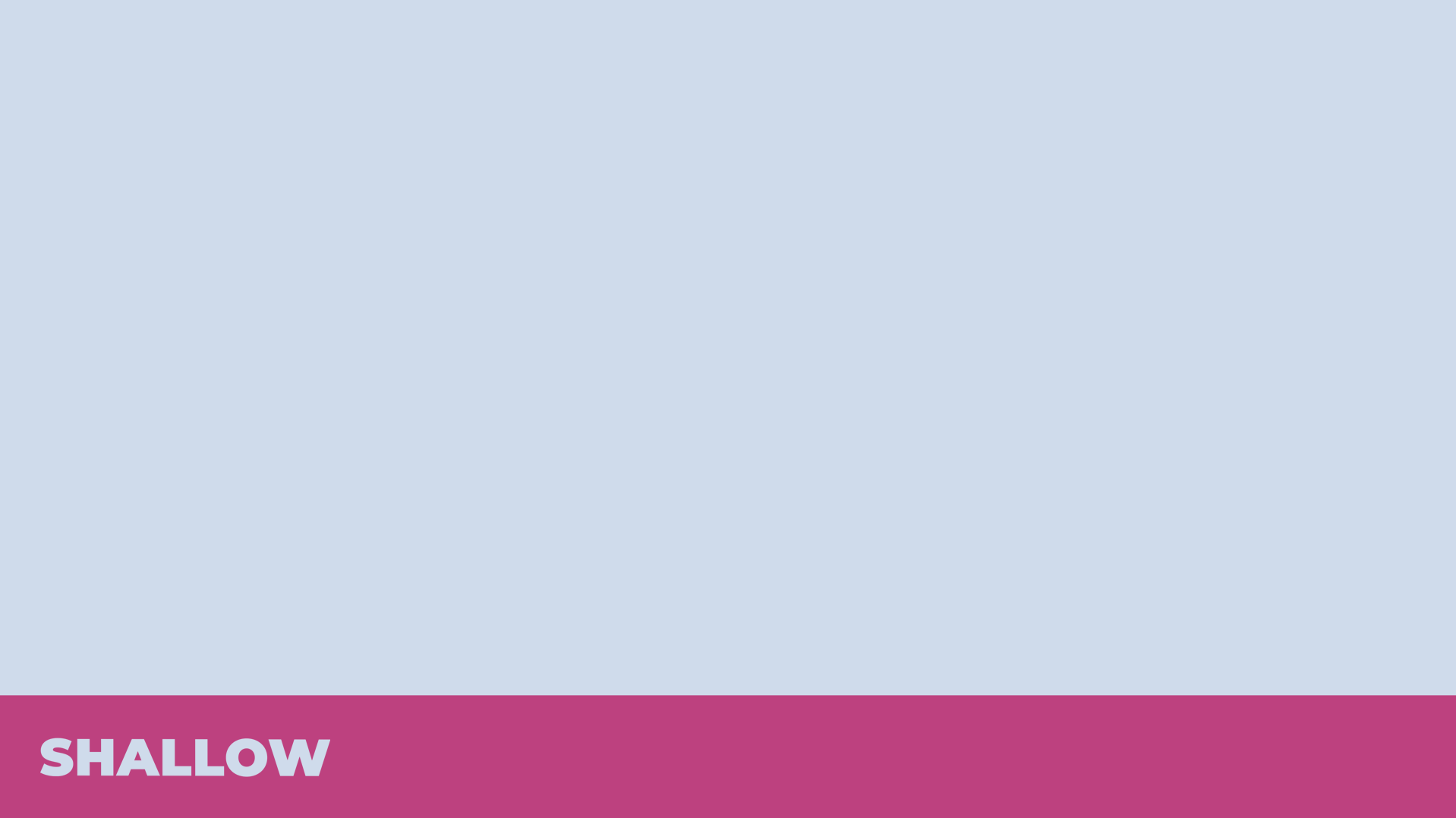 But I tell you that everyone will have to give
account on the day of judgment for every
empty word they have spoken.
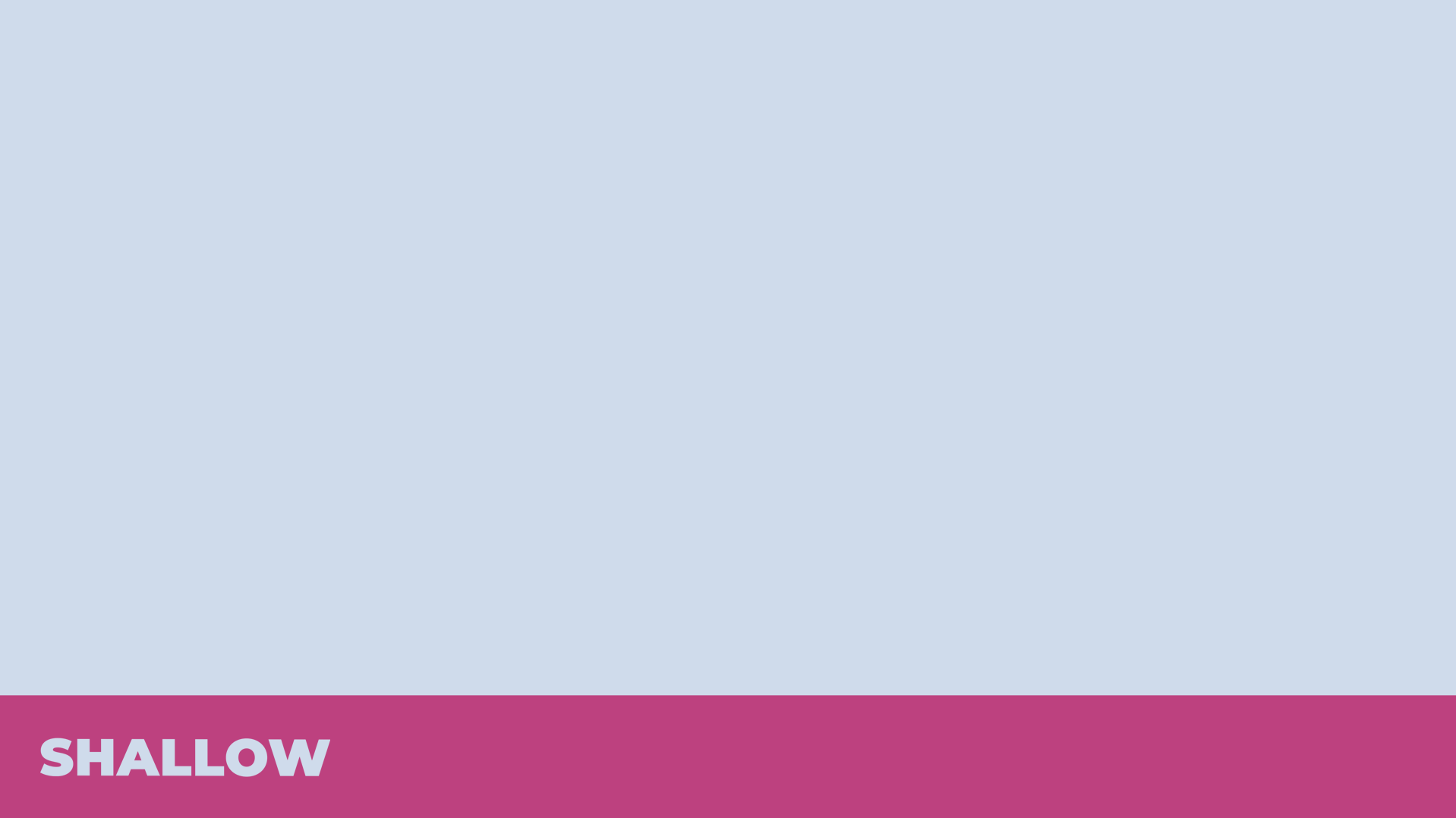 For by your words you will be acquitted,
and by your words you will be condemned.”
Matthew 12:34-37 NIV
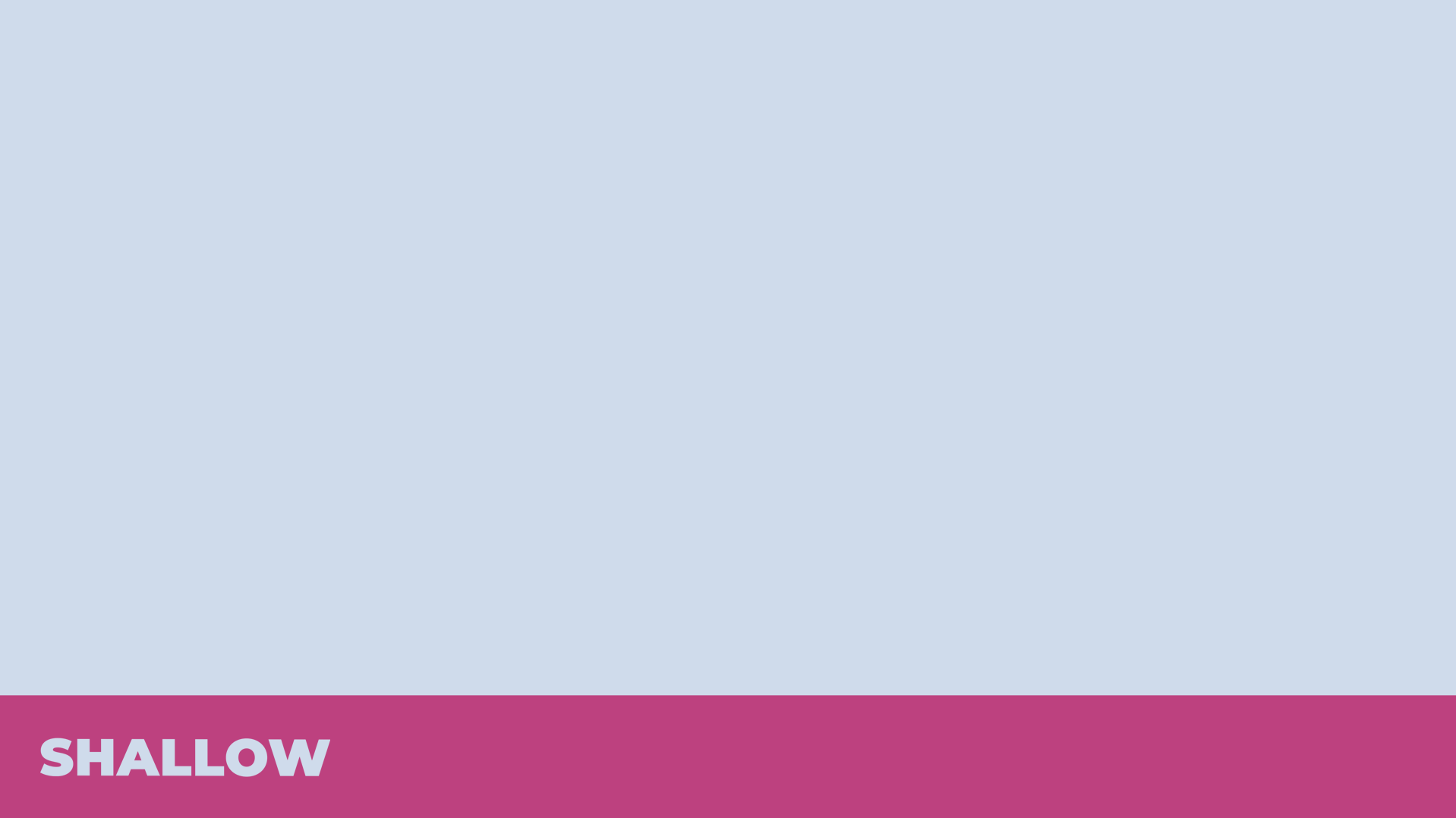 “Likewise, the tongue is a small part
of the body, but it makes great boasts.
Consider what a great forest is set on fire
by a small spark.” James 3:5 NIV
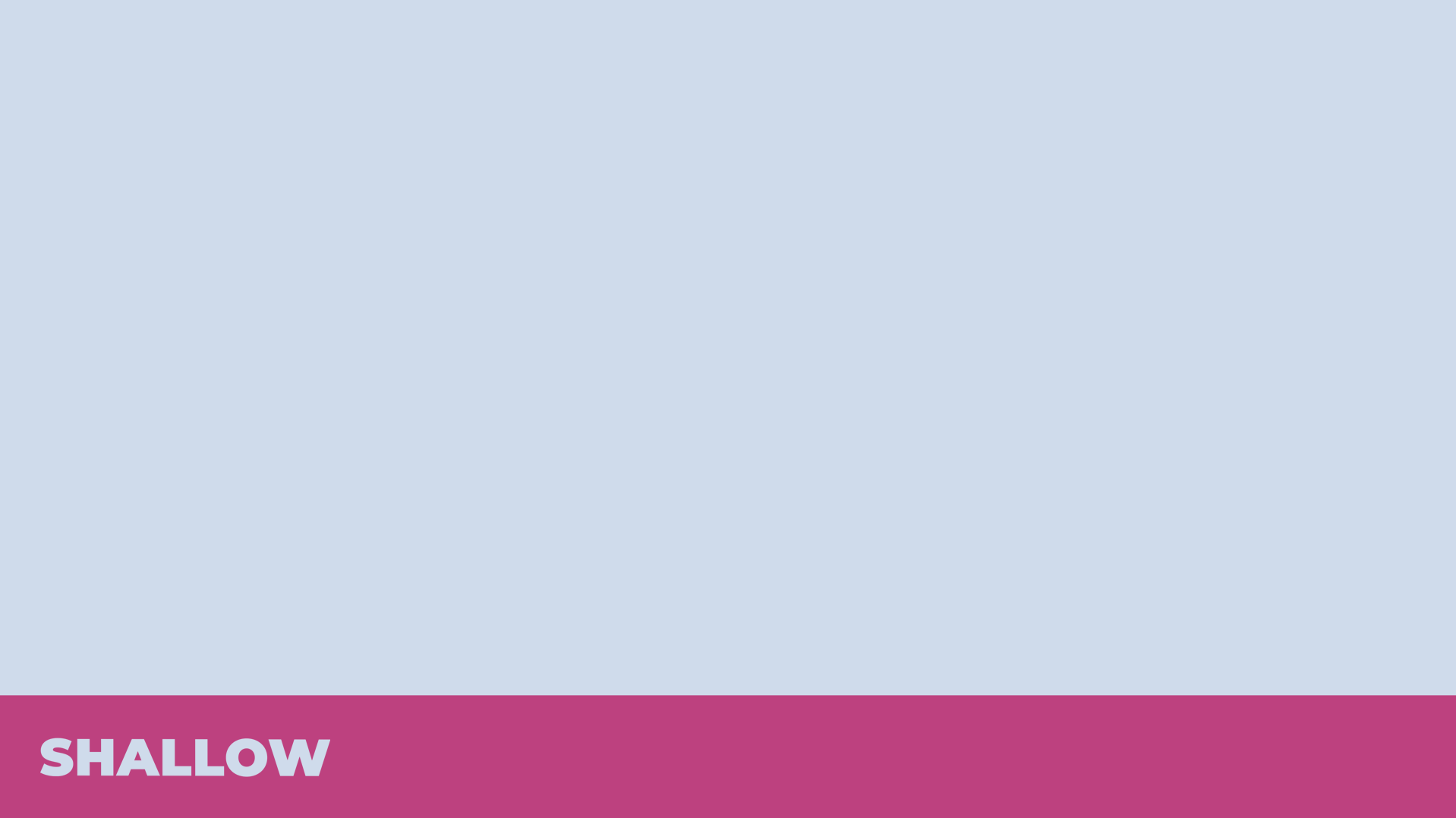 “Do not let any unwholesome talk come out
of your mouth, but only that which is helpful for building others up according to their needs, that it may benefit those that listen.” Ephesians 4:29
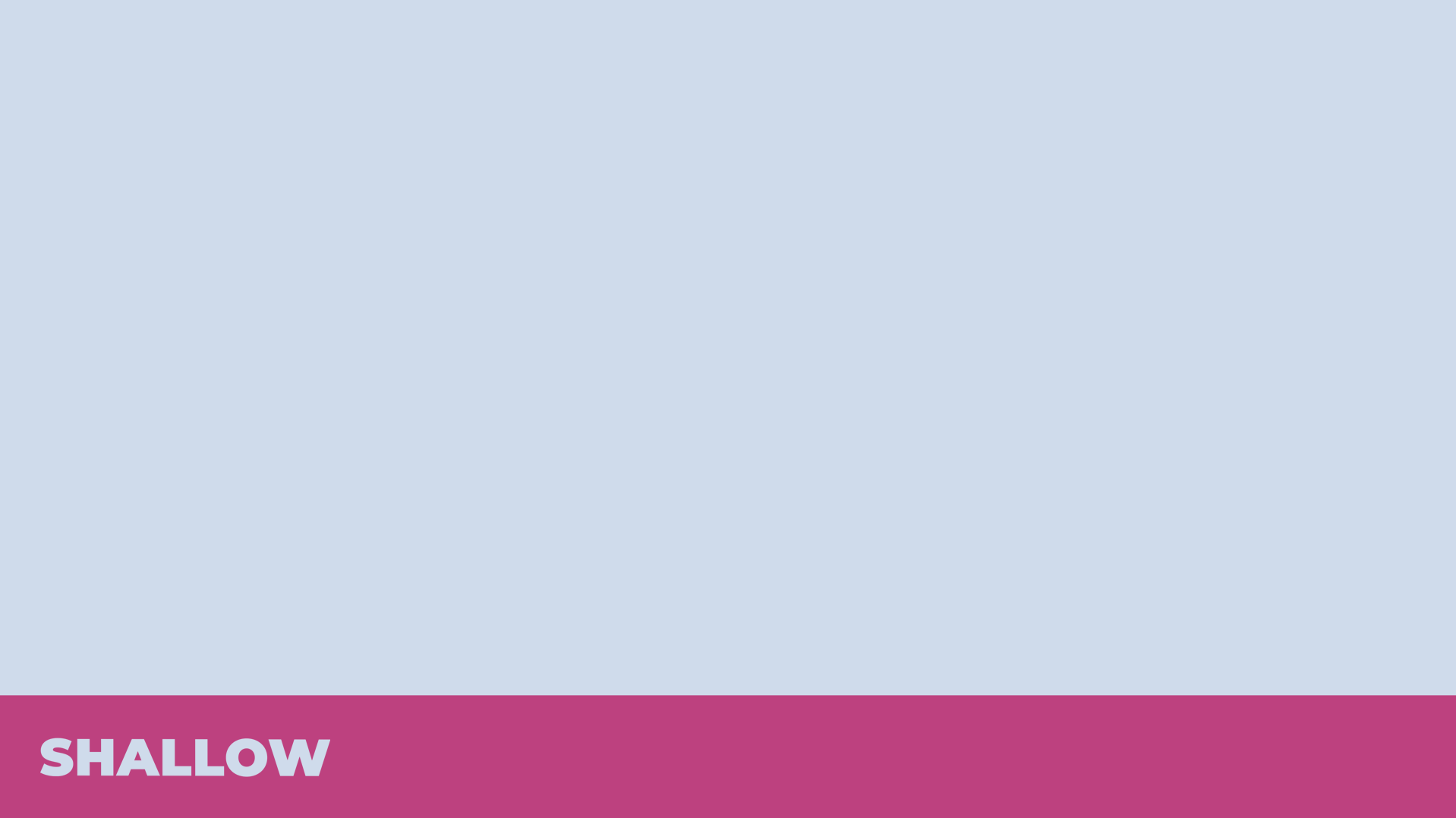 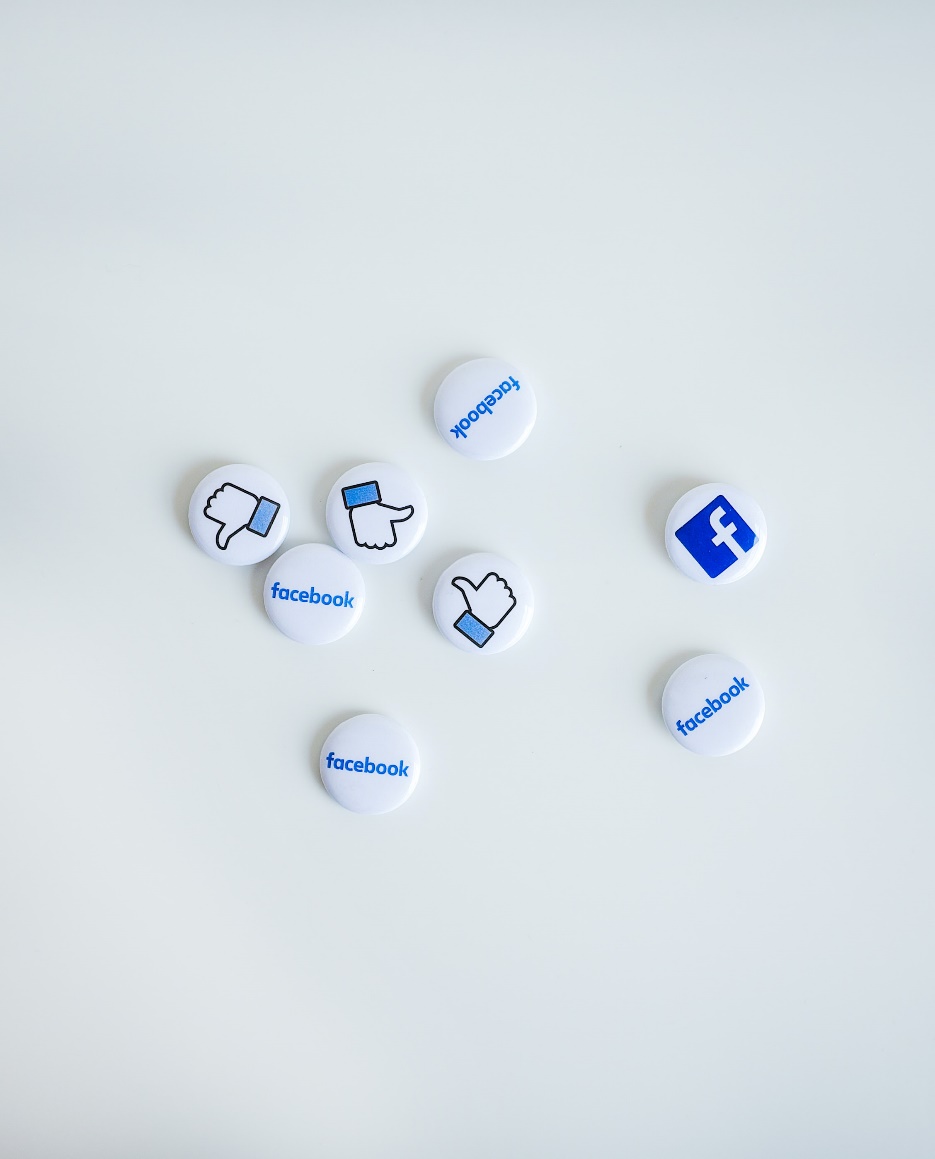 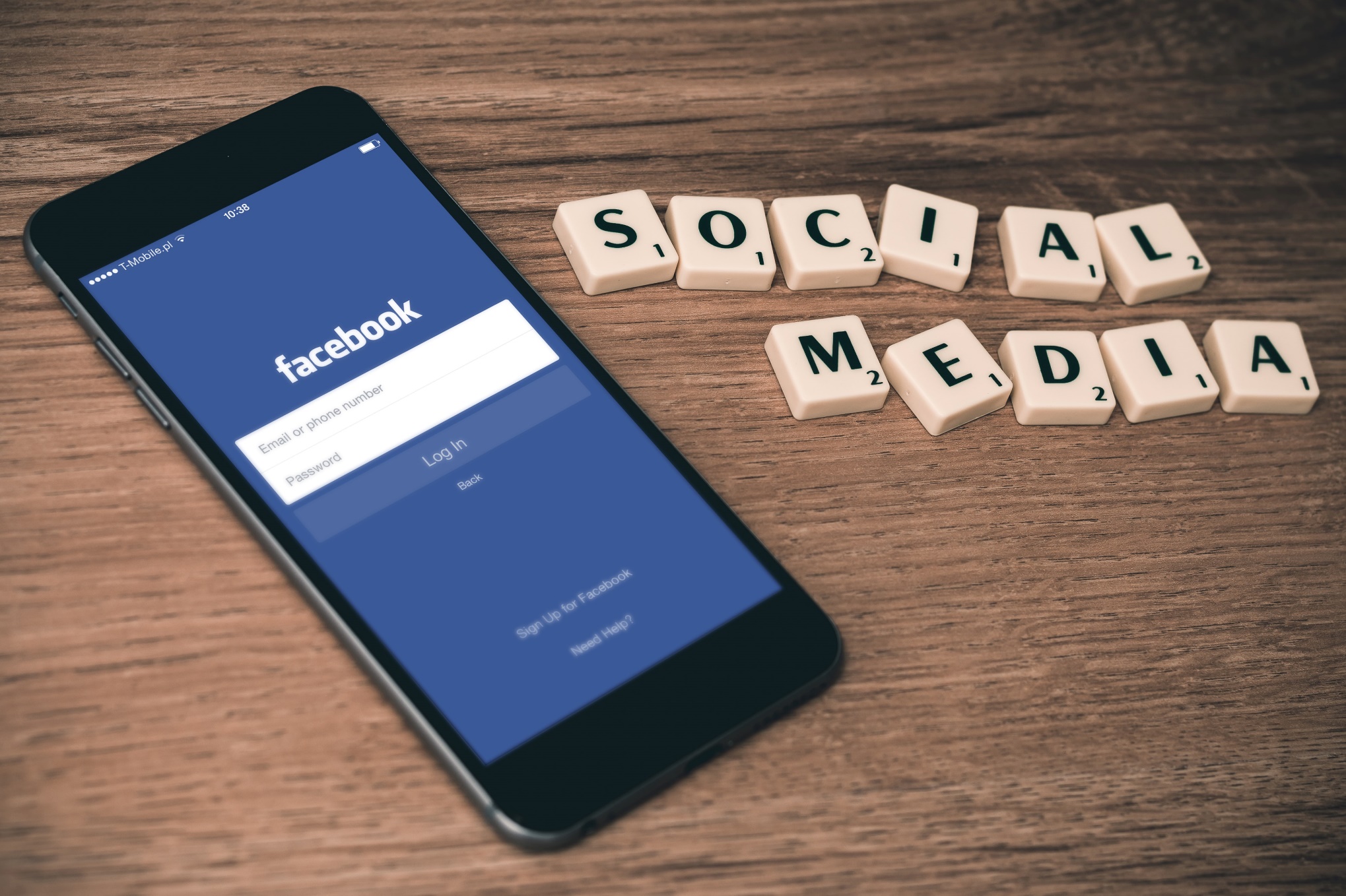 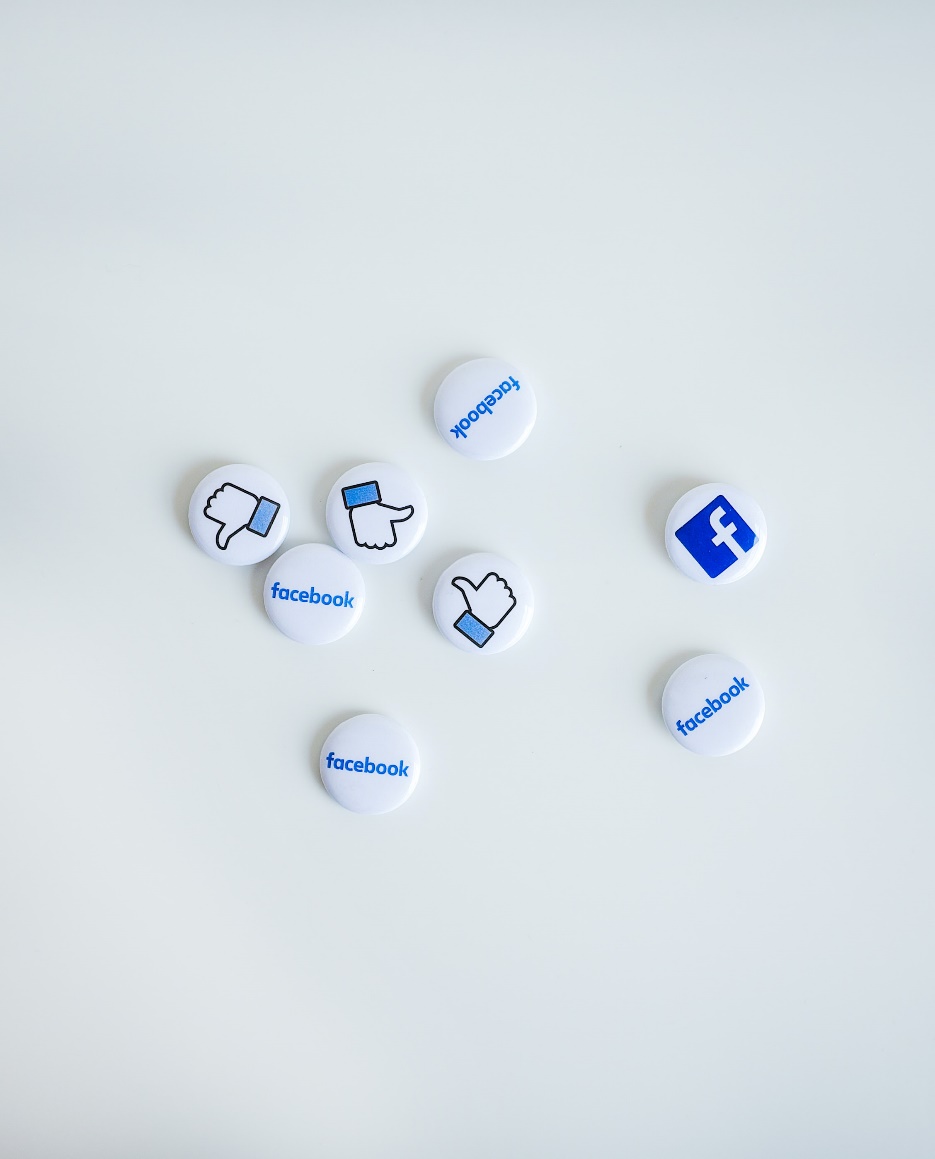 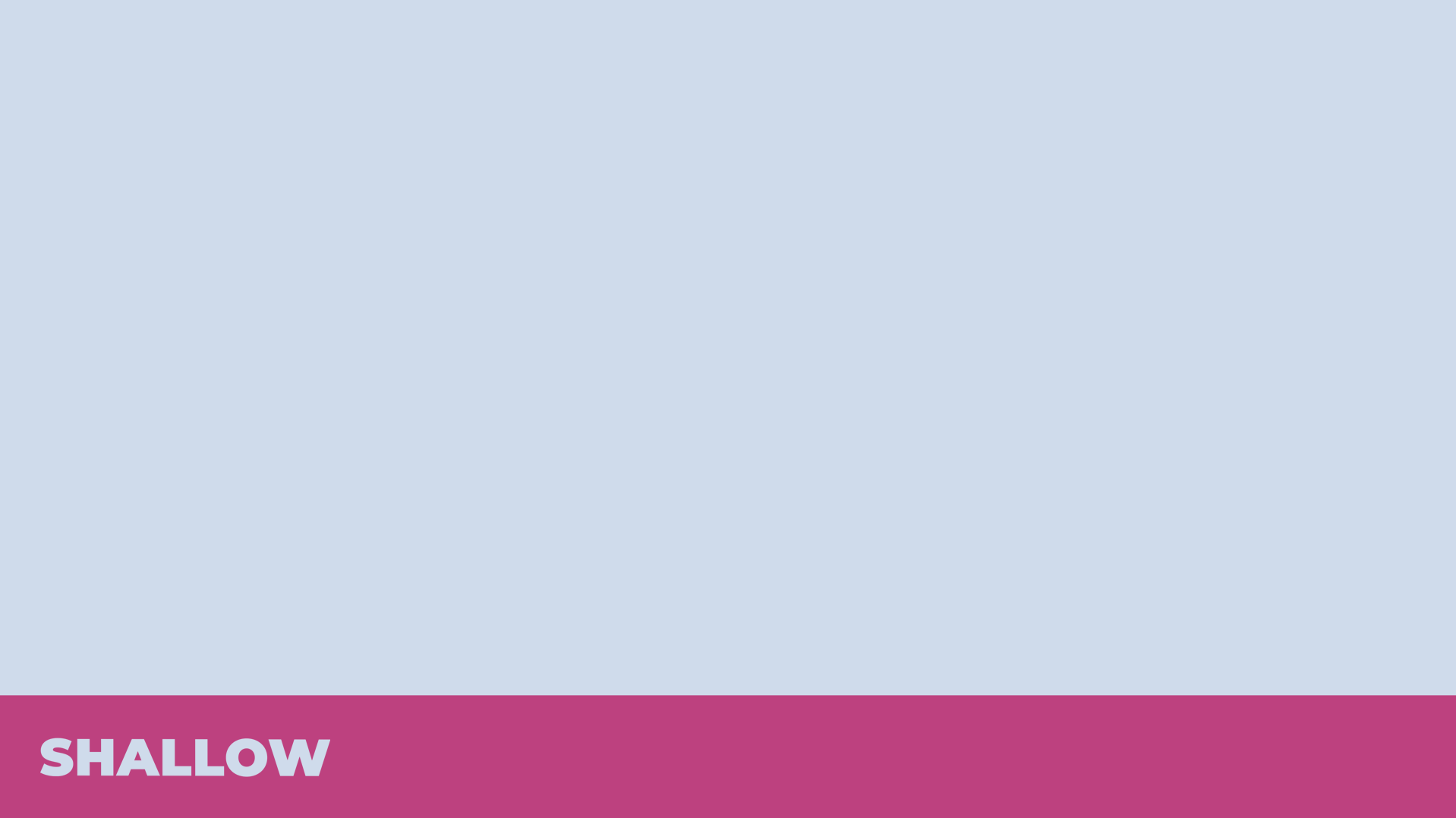 First we must desire to spend time
with one another.
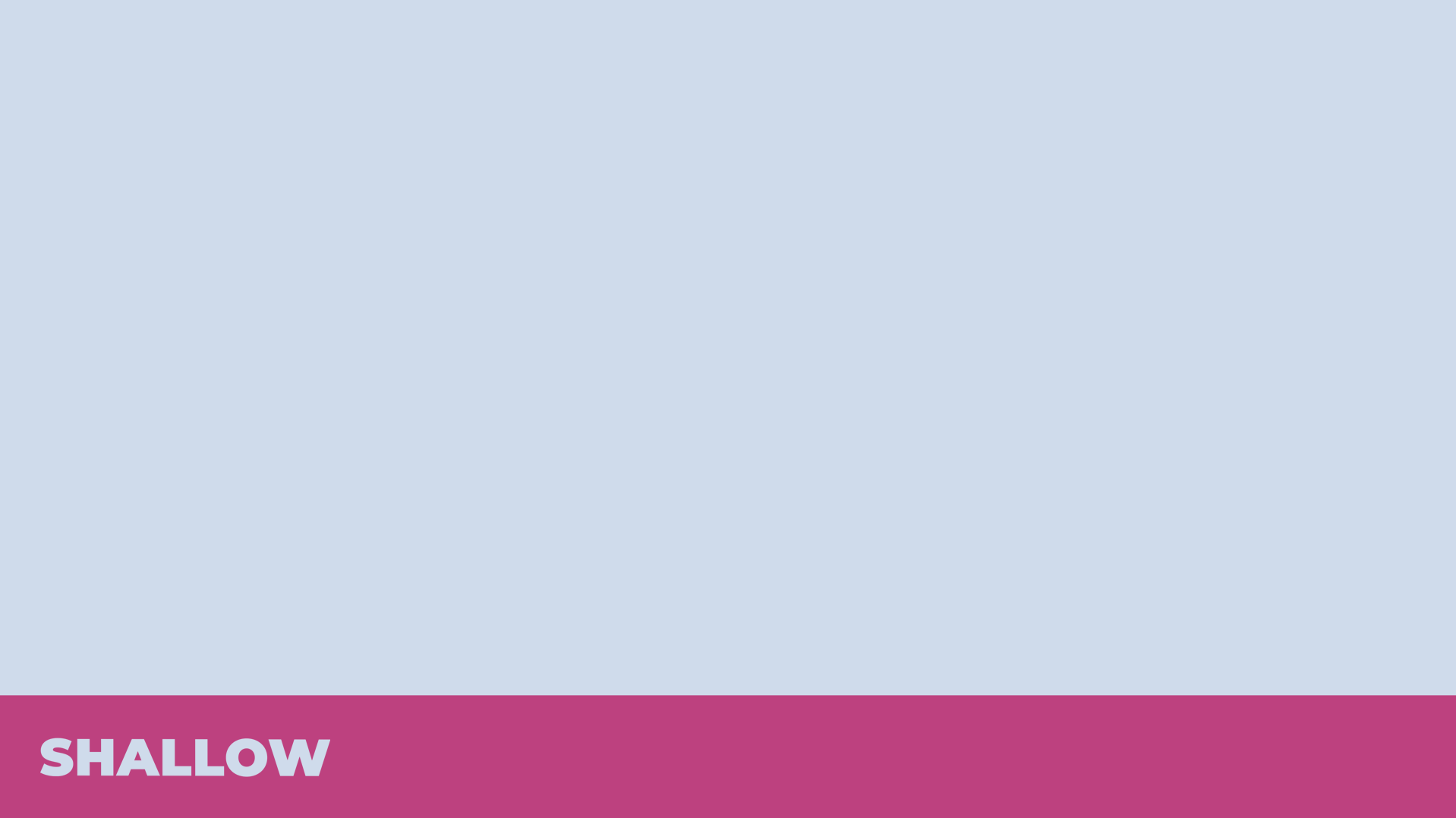 Second we must understand that the conversation
that we are having may not be about us.
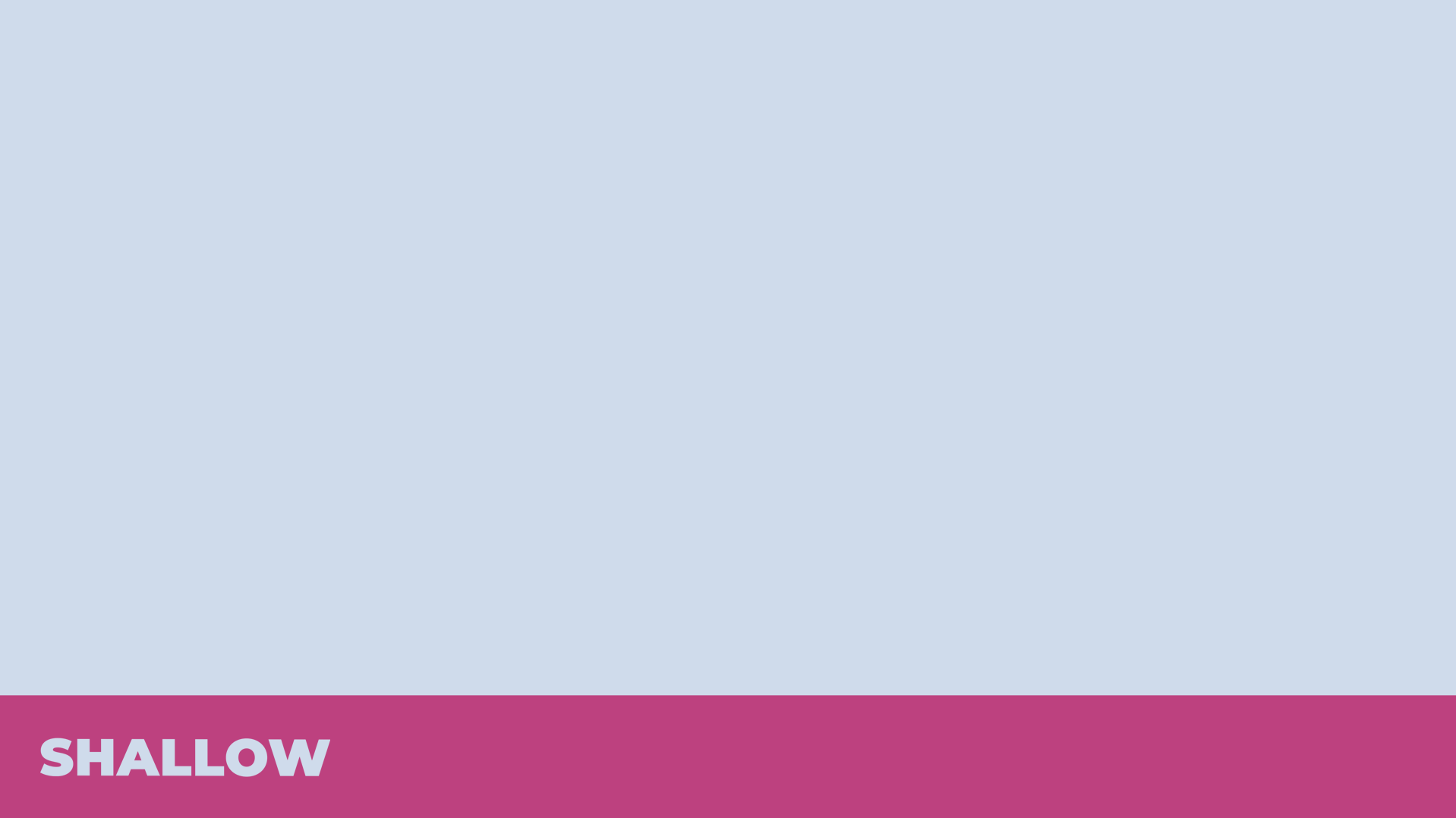 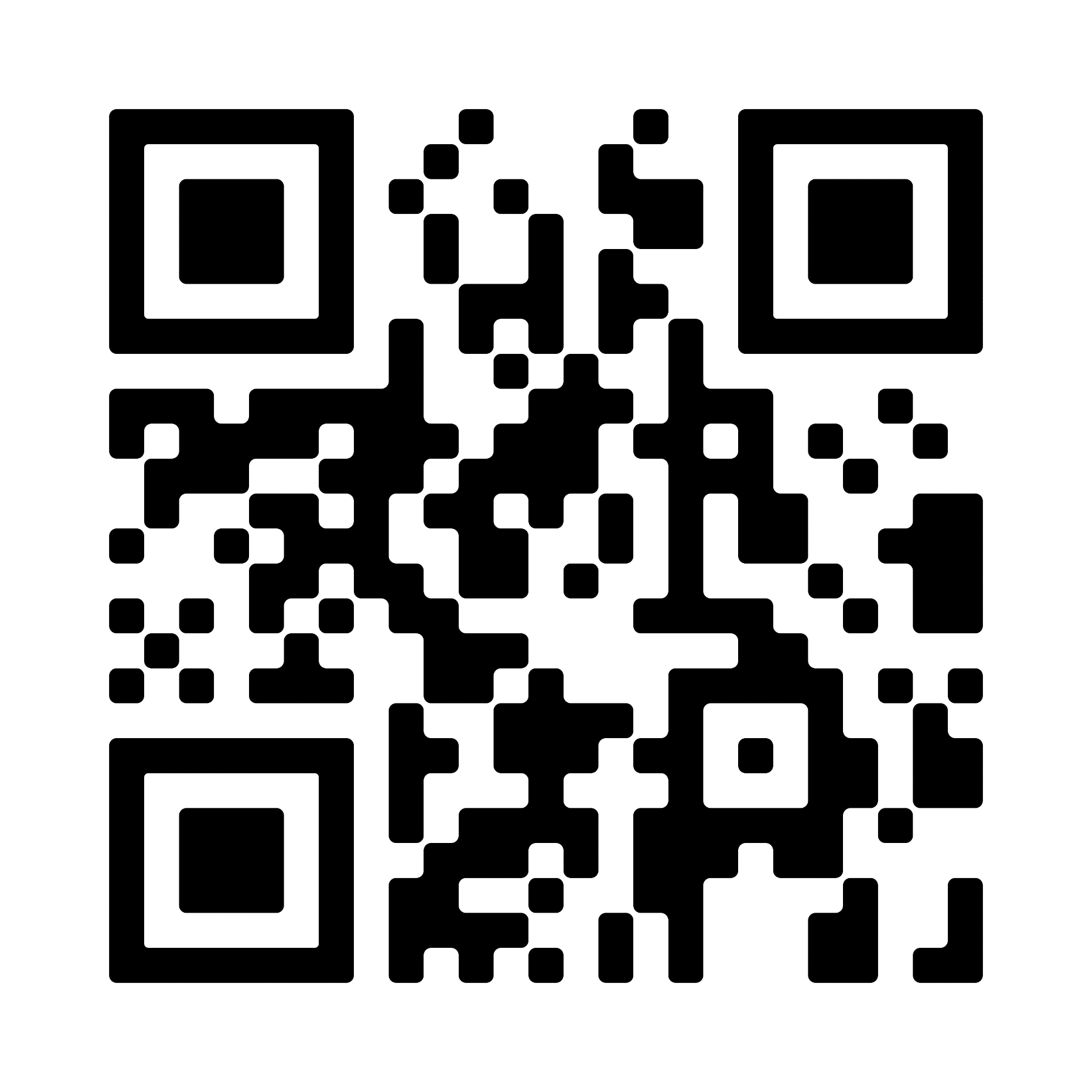 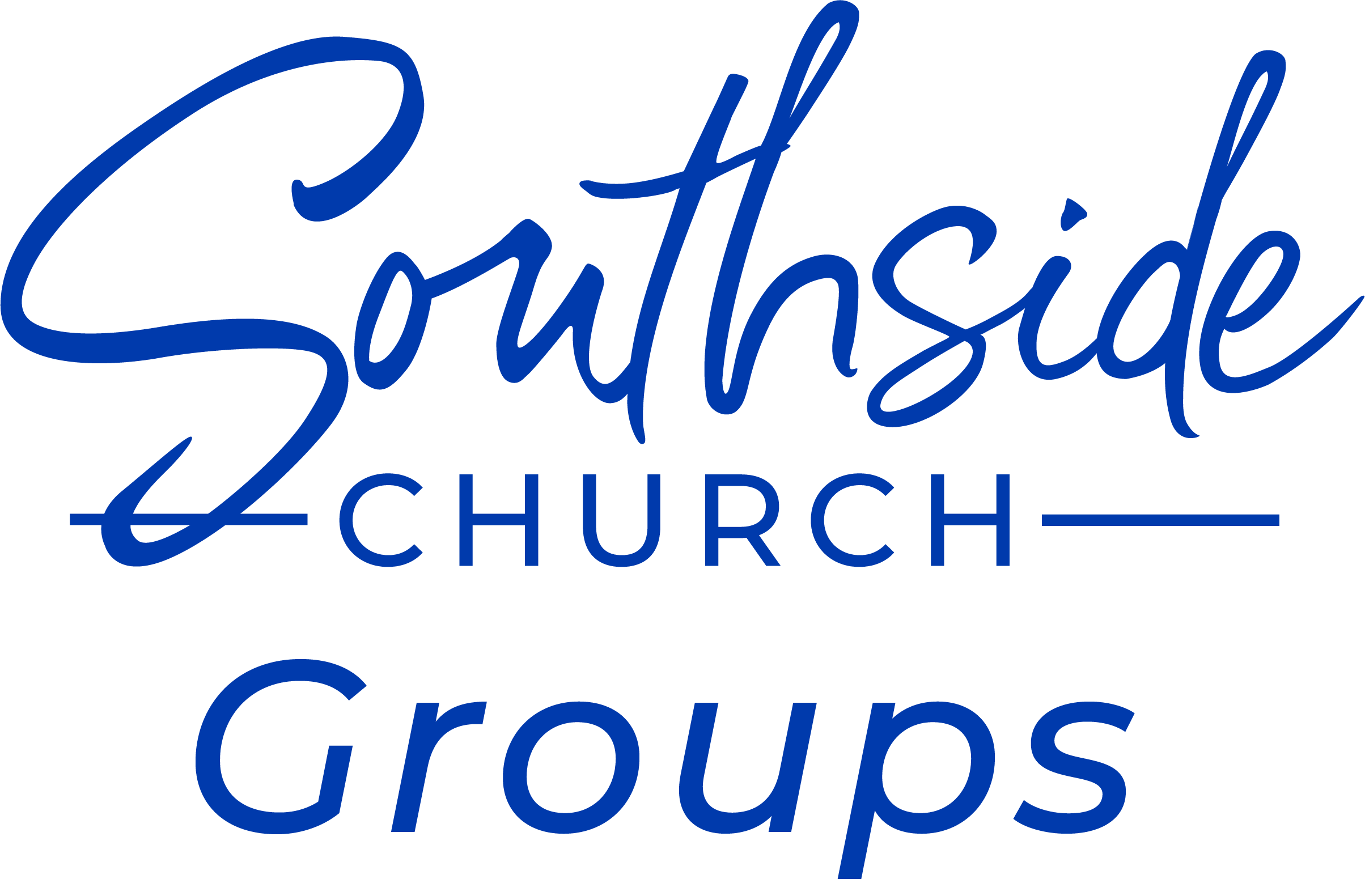 Join a Southside Group today!
southsidechurchva.org/groups
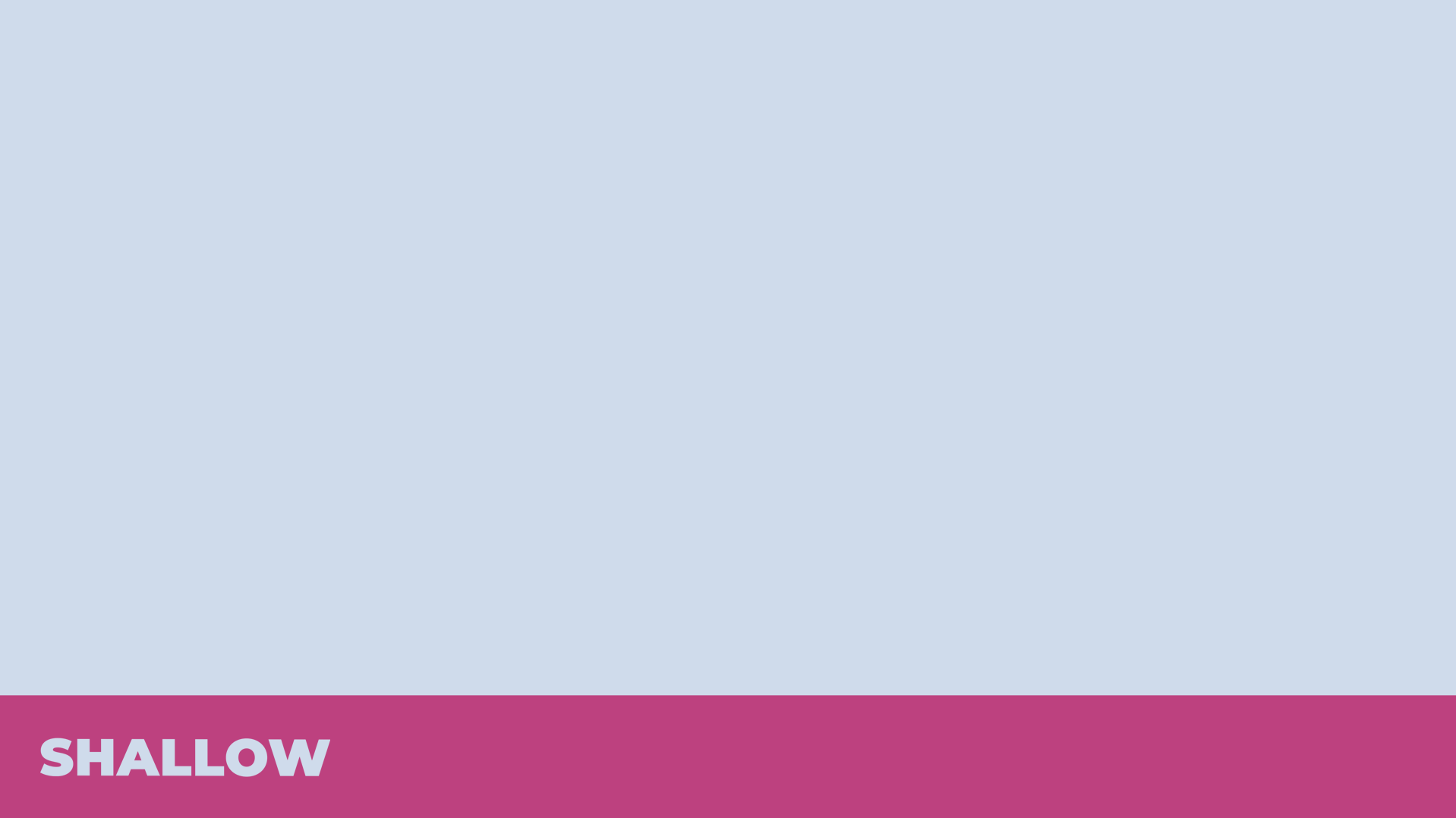 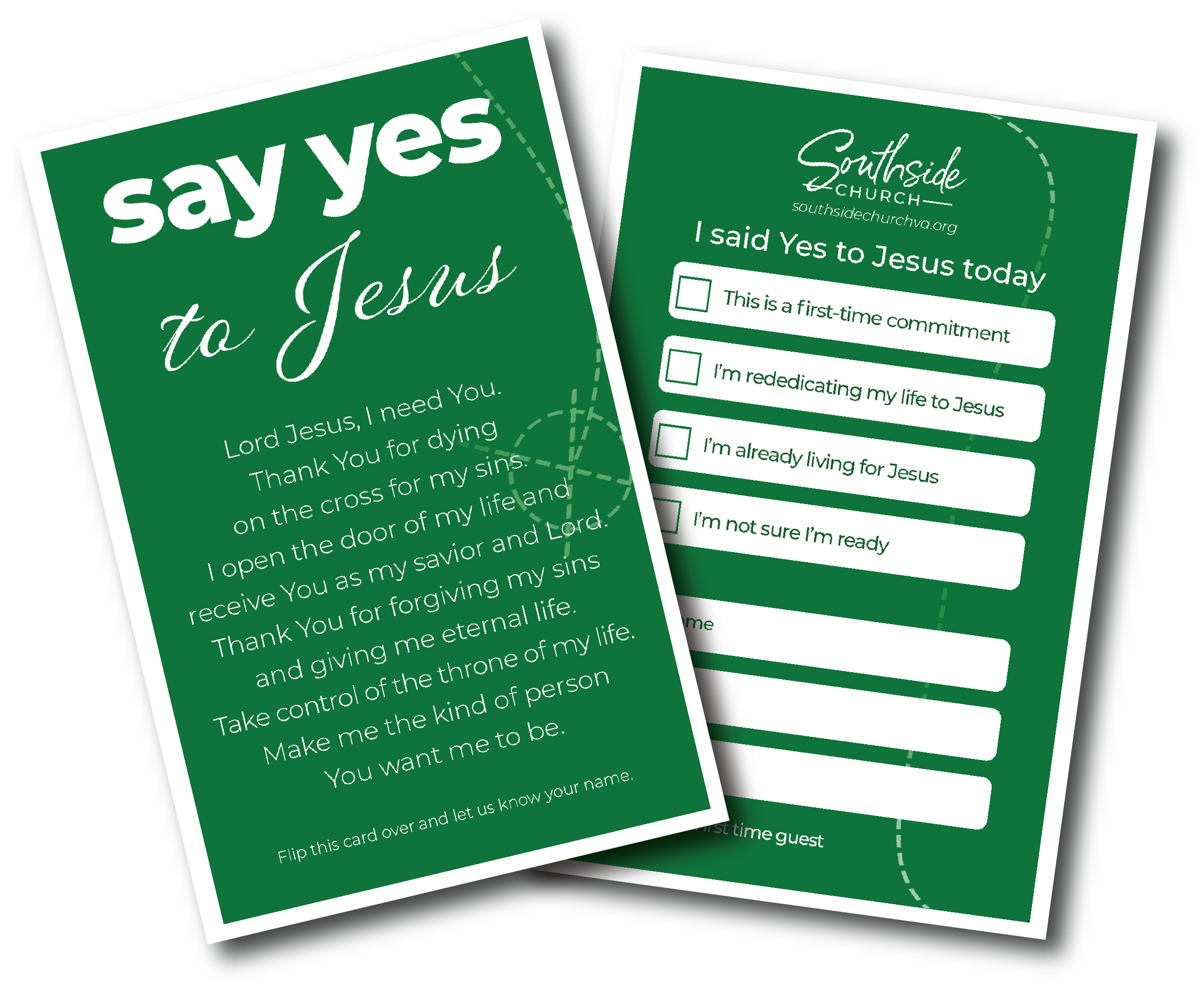